Cedefop study on key competences in initial VET: digital policies and their implementation
Dmitrijs Kuļšs and Iraklis Pliakis
15 October 2019, Helsinki
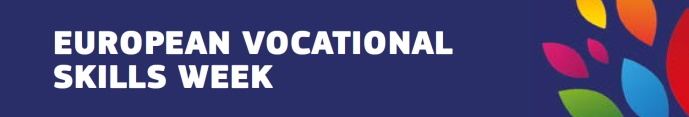 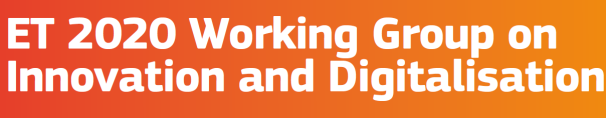 Cedefop’s work on key competences

		Background information 				about the 2019 study

		Main findings with                             		a focus on digital
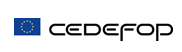 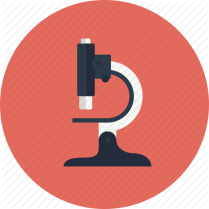 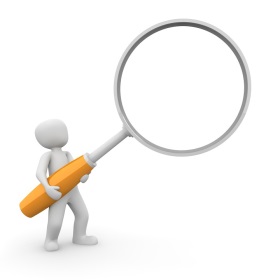 Analysing policy
Developing lifelong learning
Identifying skill needs
Understanding qualifications
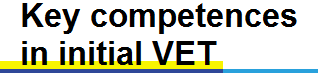 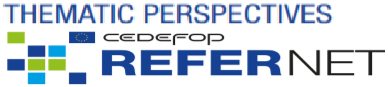 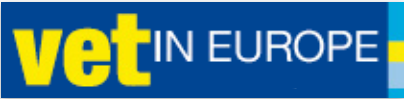 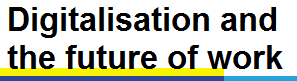 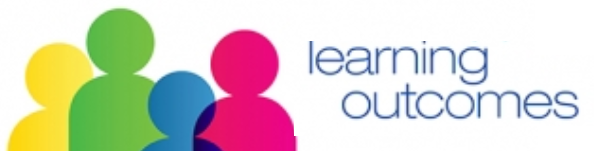 Is there a Cedefop activity that does not touch upon key competences?
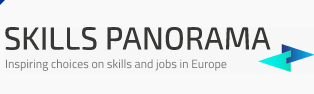 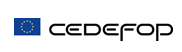 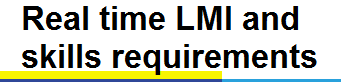 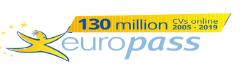 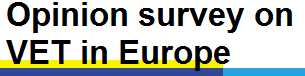 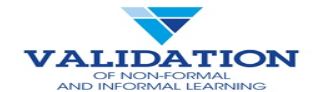 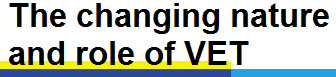 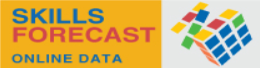 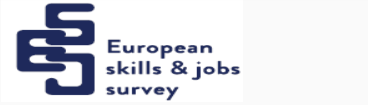 Skills in jobs - the big picture
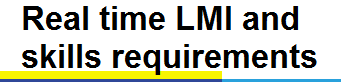 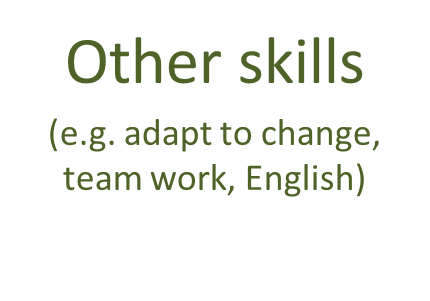 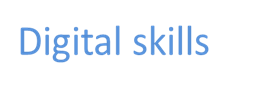 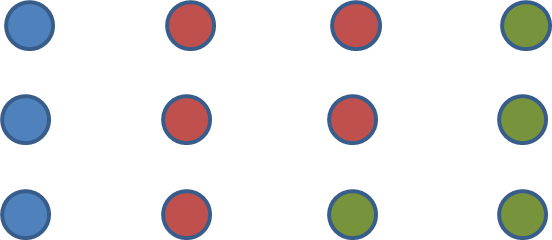 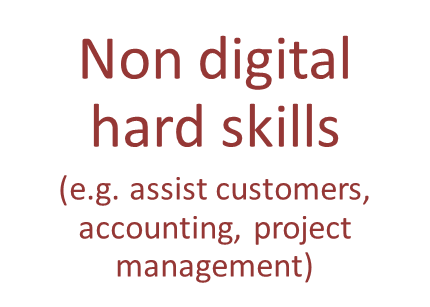 Based on 73 million online vacancies
Monitoring progress towards Riga priorities
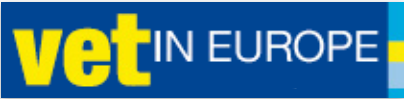 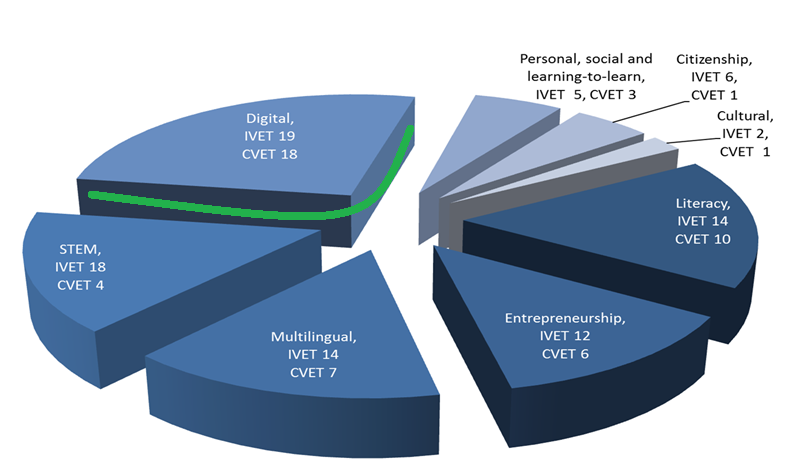 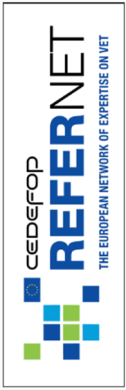 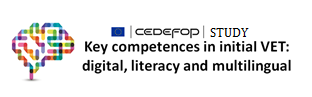 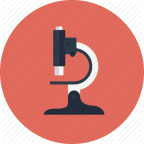 Background
For VET learners to adapt to new life situations and career shifts, manage change, take initiative and risk, innovate, and engage in further learning, purely occupation-specific skills are not enough; they also require key competences.
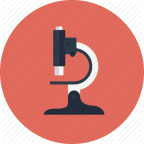 Background
Ensuring that key competences are adequately integrated in initial VET curricula is one of the aims of the Bruges communiqué which defined the strategic objectives for VET until 2020. 

Riga conclusions (2015) continue seeking more effective opportunities to acquire or develop these competences through VET.
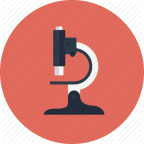 Objectives
Advance knowledge of existing policies on selected key competences in initial VET in the EU+ countries 
Increase stakeholder participation in the debate on key competences in VET 
Inform discussions on benefits for initial VET at national level, also based on policies of other EU+ countries
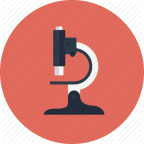 Scope
Digital, literacy and multilingual
Upper secondary initial VET
35 VET systems (EU, Norway and Iceland) 
Reference period: 2011-18
Analysis of policies, ‘broad qualifications’, curricula sample and 
case studies of policies 
that had faced 
challenges
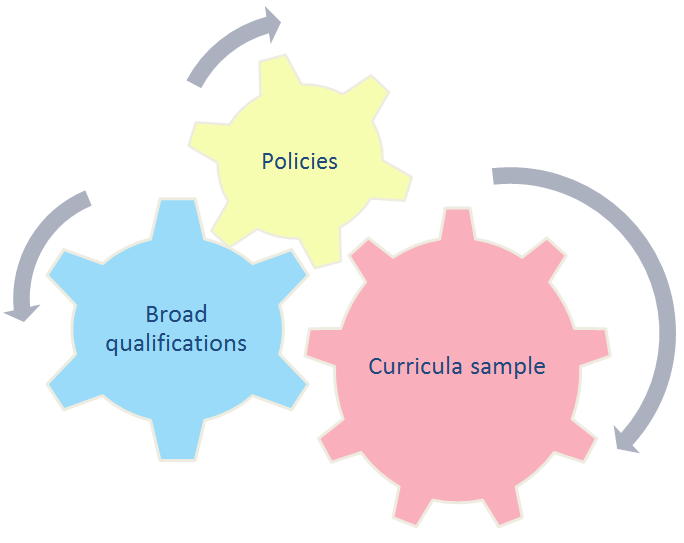 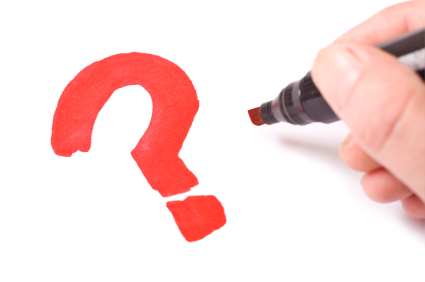 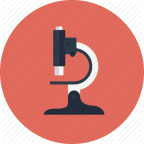 Research questions
How have policies promoted key competences in initial VET since 2011?
How are the selected key competences embedded in initial VET?
To what extent has promoting key competences in VET been effective and efficient at national/EU level?
How have policies promoted digital competence in initial VET since 2011?
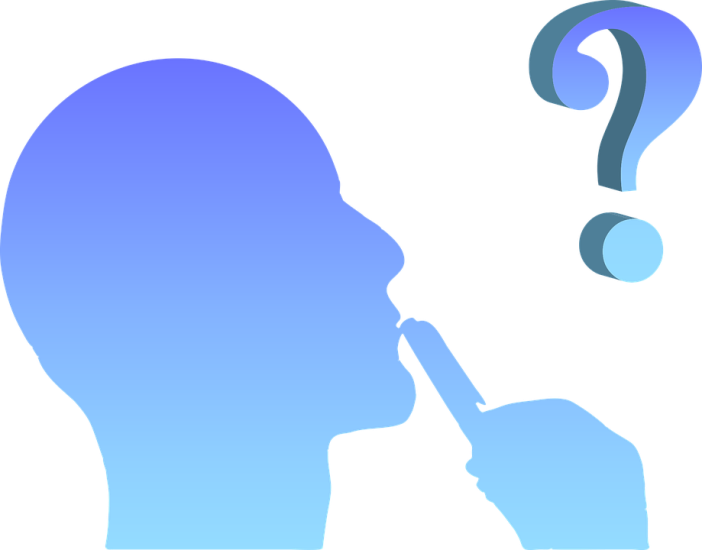 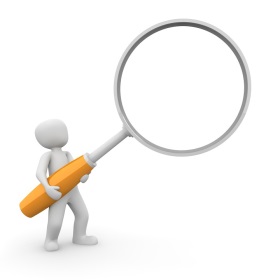 Key messages: policies
1
2
3
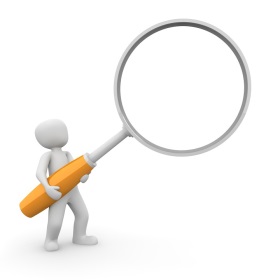 Promoting vs embedding digital competence
Policies mentioning digital competence, aiming to raise awareness, but without including specific actions
Policies describing specific actions aiming to increase the extent to which digital competence is included  in IVET
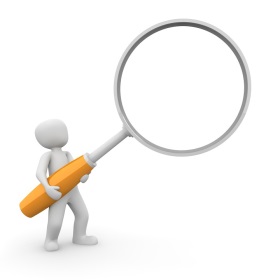 Key messages: policies
1
2
3
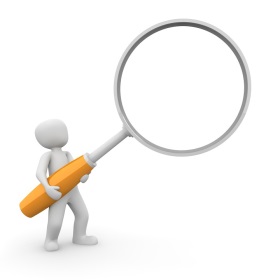 Policies promoting literacy, multilingual & digital competences
The study identified 79 policies promoting literacy, multilingual and/or digital competences (2011-18).
8
10
4
20
31
3
3
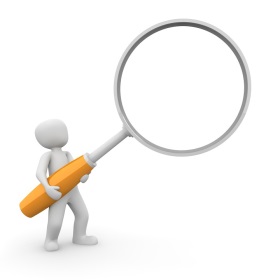 Policies promoting a single key competence
92% of policies exclusively promoting digital competence also aim to embed it.
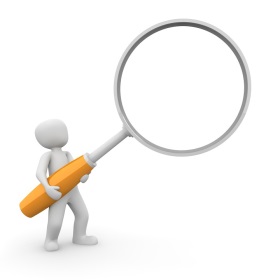 Key messages: policies
1
2
3
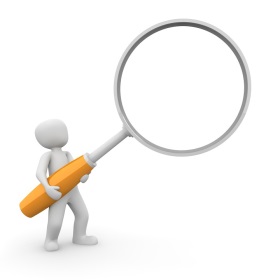 Most policies aim to embed digital competence in programme delivery
9 policies aim to embed digital competence in all thematic areas; 
10 focus on one thematic area
How is digital competence embedded in initial VET?
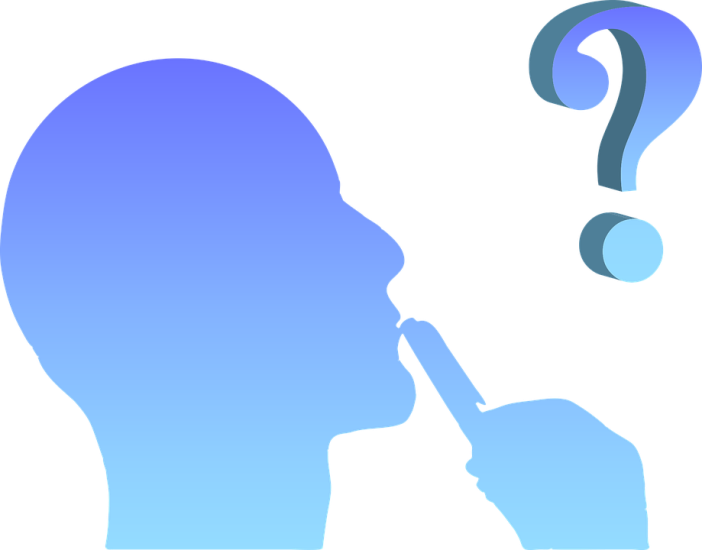 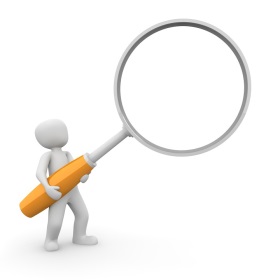 Key messages: curricula sample
Do we all mean the same when we refer to digital competence?
Programmes fully reflecting EU definition
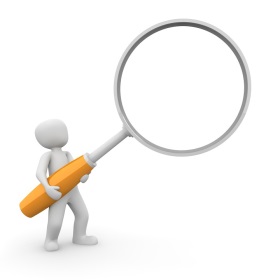 Key messages: curricula sample
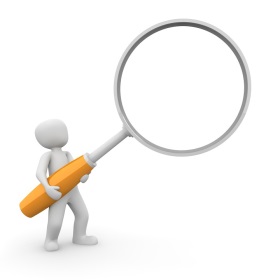 Key messages: curricula sample
Key competence vs occupation-specific competence
To what extent has promoting digital competence in VET been effective and efficient at national/EU level?
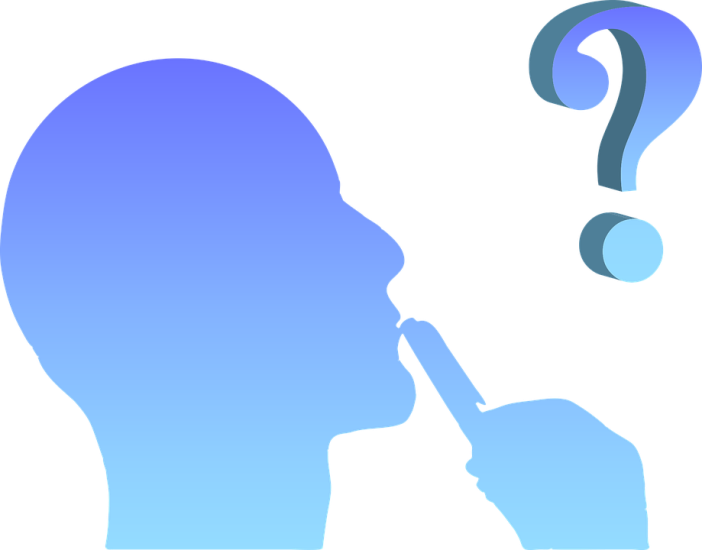 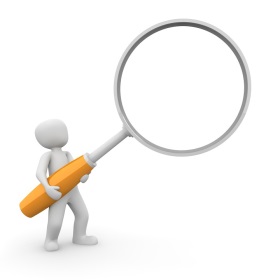 Has promoting digital competence been effective and efficient?
A uniform assessment of policies’ effectiveness and efficiency is challenging
Two-thirds of policies (2011-15) have completed the planned activities
Policies promoting key competences mainly lead to follow-up actions
Policies embedding key competences contribute to changes in IVET
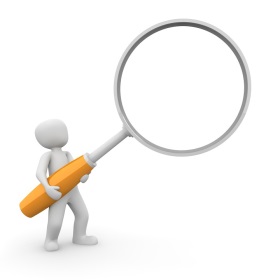 Main challenges for policy implementation
Policies have too broad scope
Vague and abstract objectives
Lack of clearly operationalised implementation plans
Lack of human resources and support at VET provider level
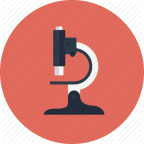 Discussion of the findings and next steps
ET2020 working group on digital education in Brussels on 15 February 2019 
DGVT meeting in Alba Iulia on 18 March 2019
Workshop on key competences in initial VET: digital, literacy and multilingual in Thessaloniki on 19-20 September 2019

Publication of the study findings by Cedefop early 2020
Continue consultations about the future research on key competences in VET